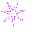 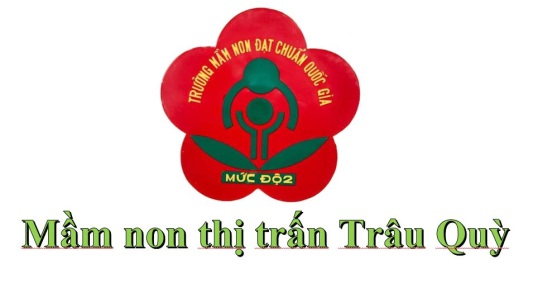 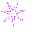 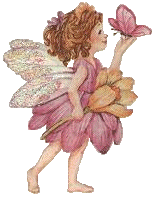 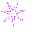 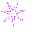 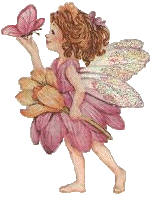 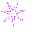 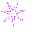 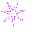 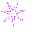 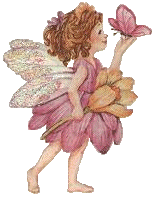 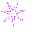 Trò chơi chữ cái: v, r
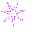 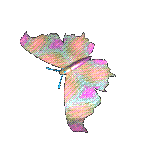 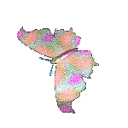 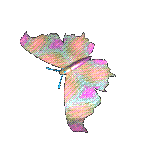 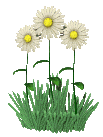 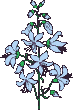 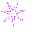 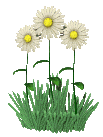 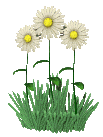 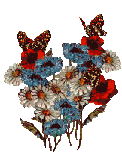 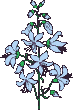 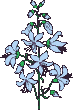 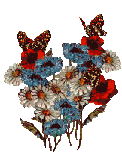 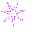 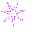 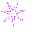 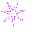 v
r
Trò chơi 1: Truyền tin
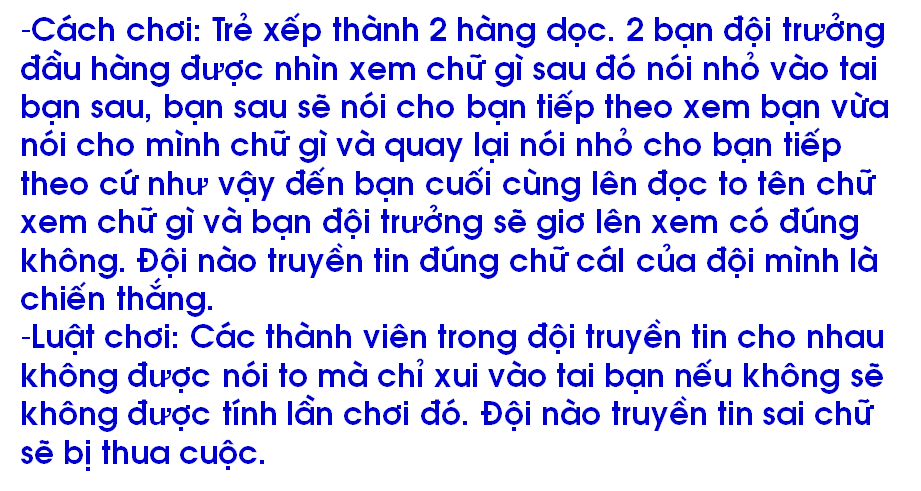 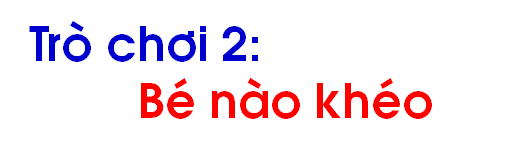 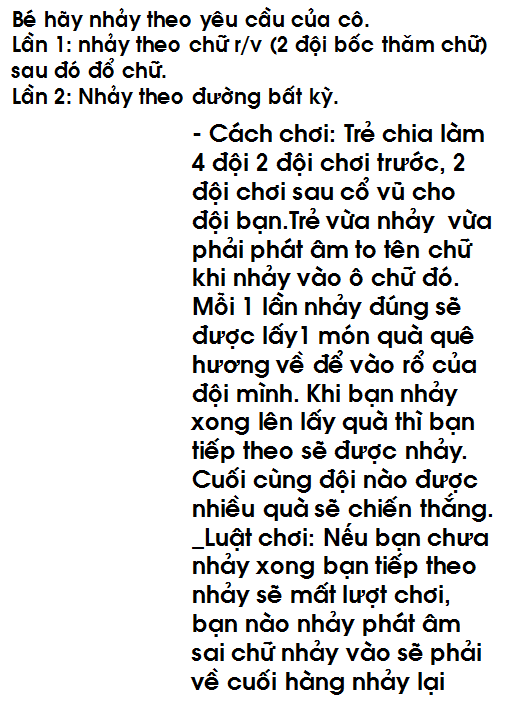 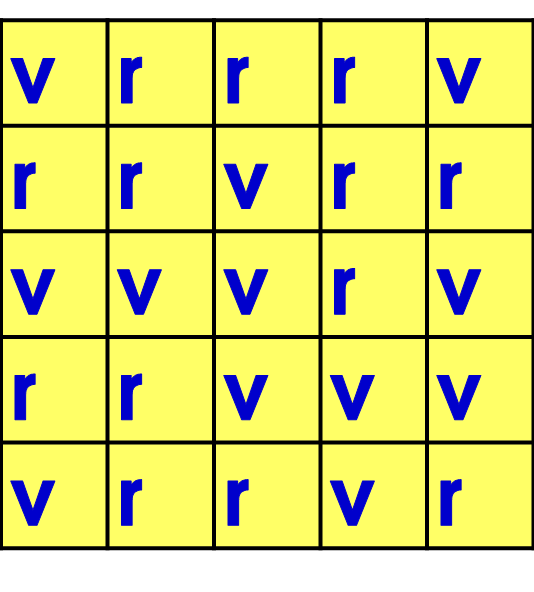 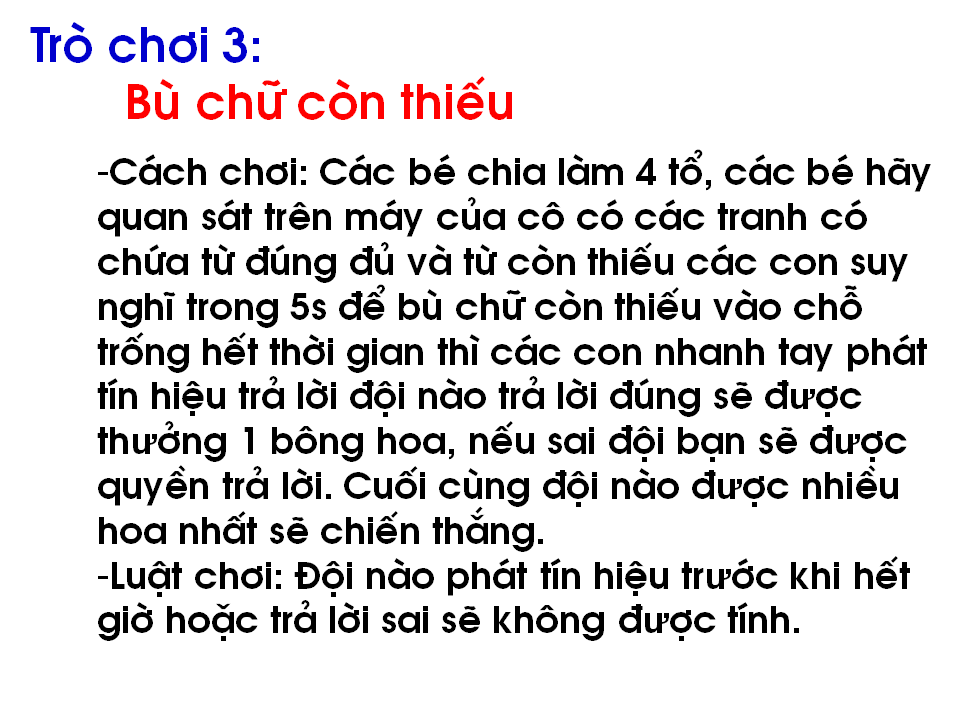 V
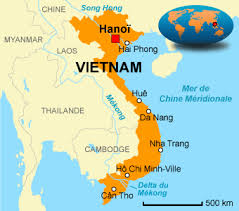 y
s
r
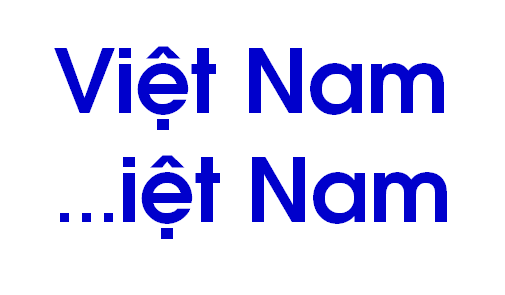 k
V
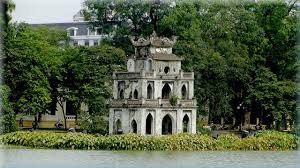 y
s
r
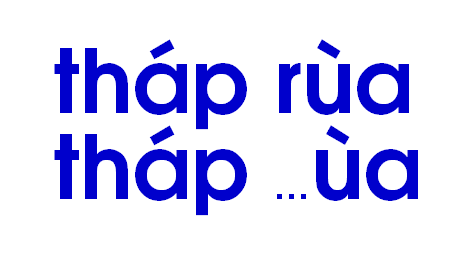 k
V
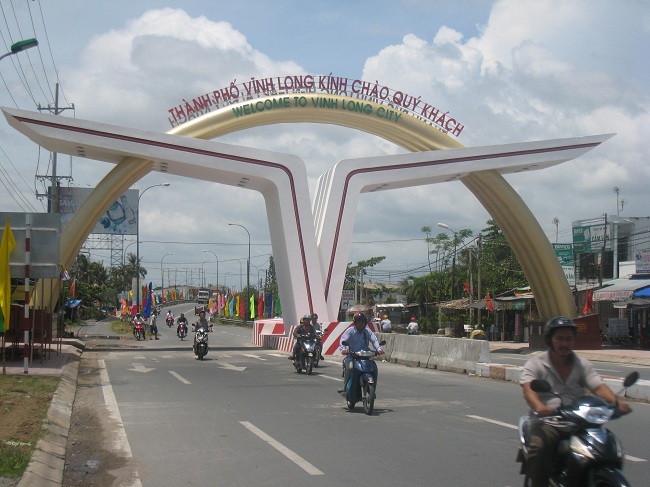 y
s
r
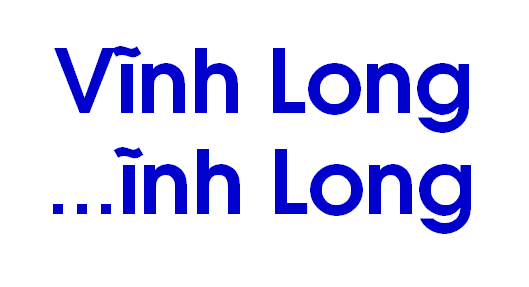 k
V
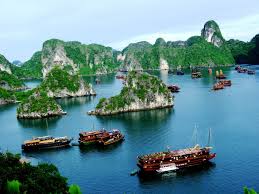 y
s
r
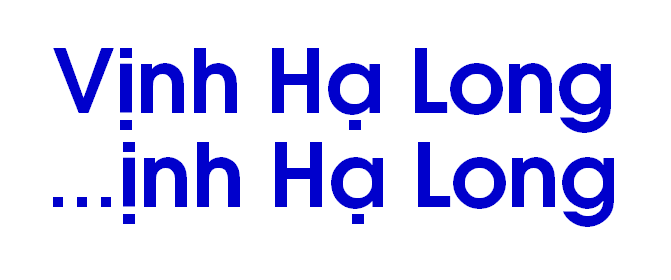 k
V
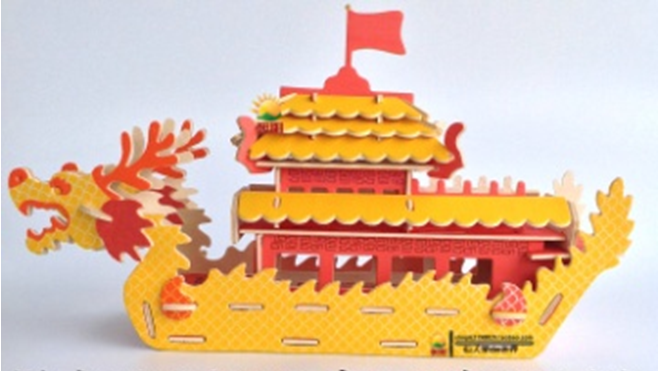 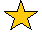 y
s
r
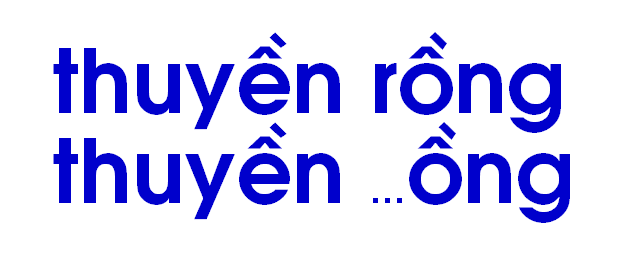 k
V
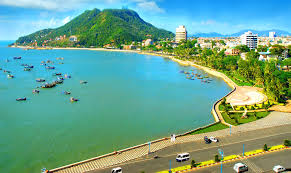 y
r
s
R
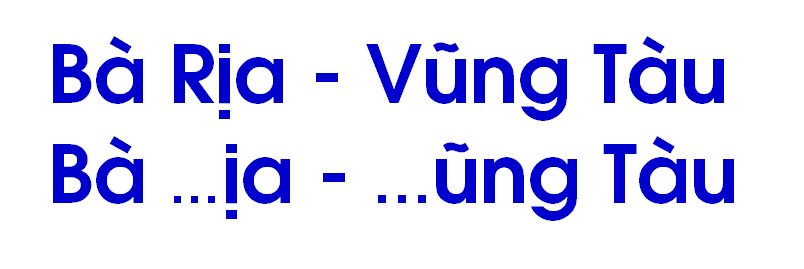 k
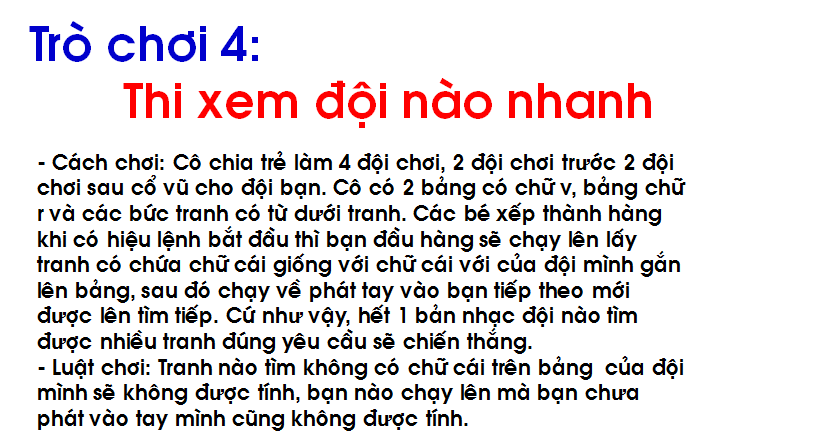 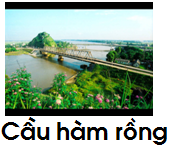 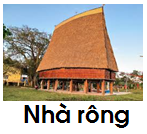 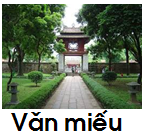 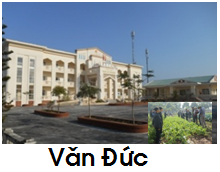 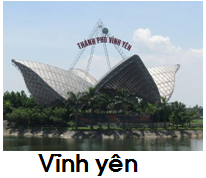 ….
Bài hát: Quê hương tươi đẹp
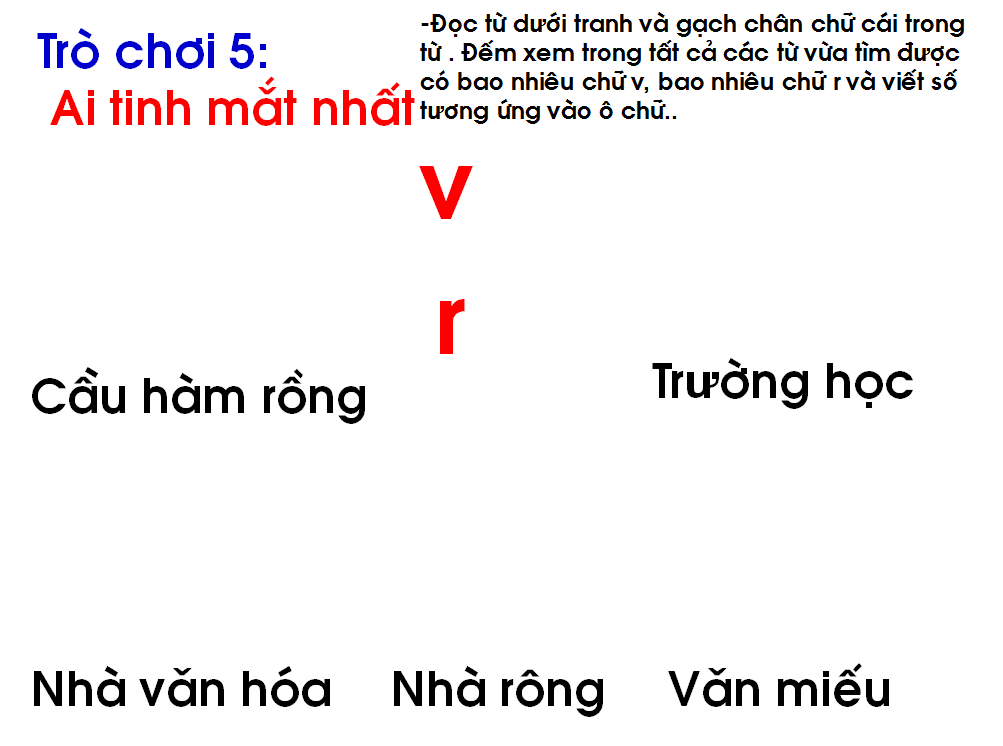 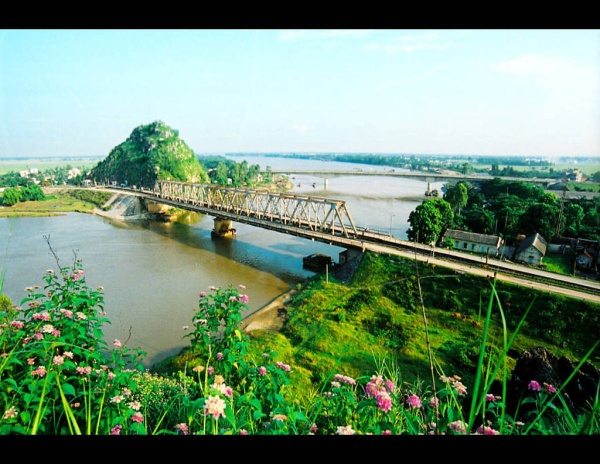 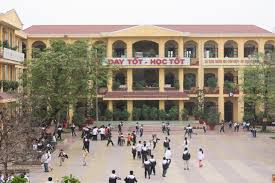 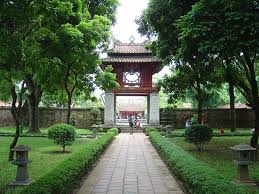 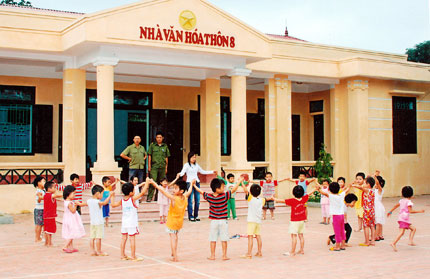 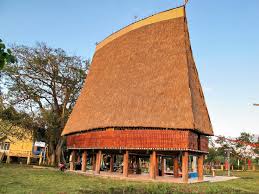 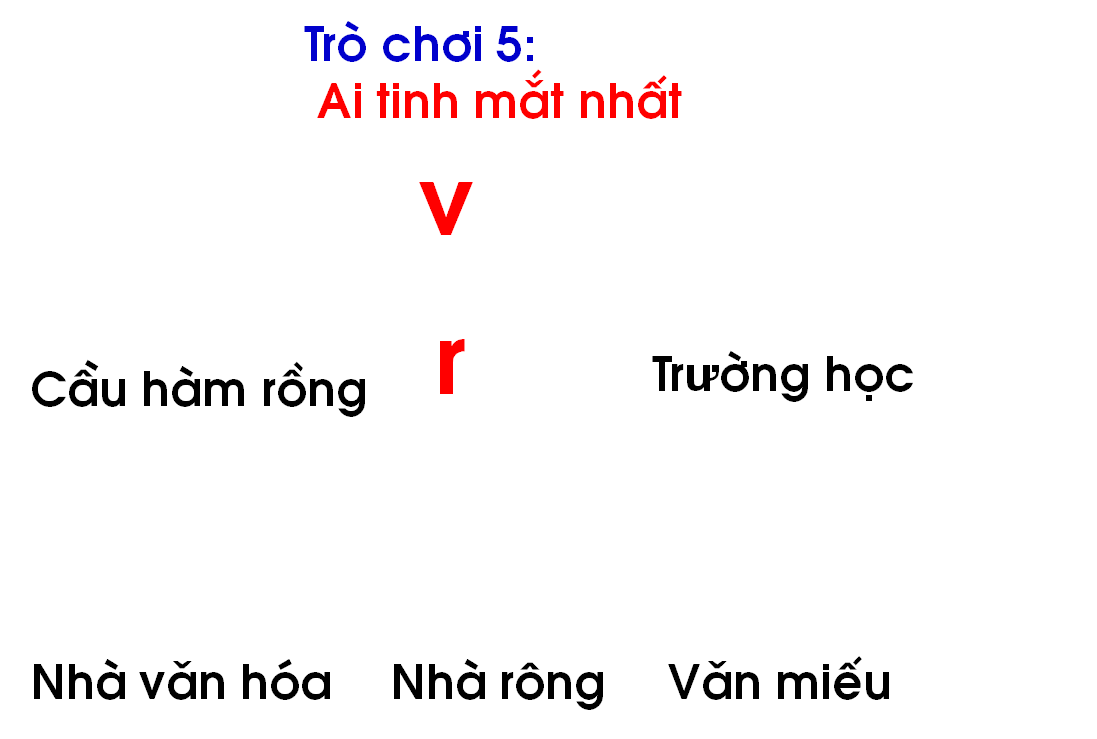 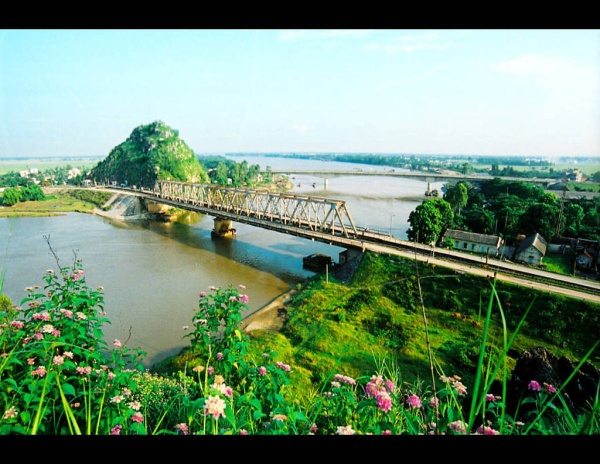 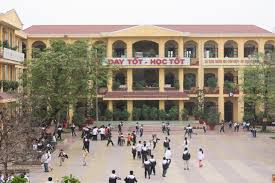 2
3
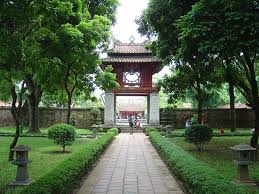 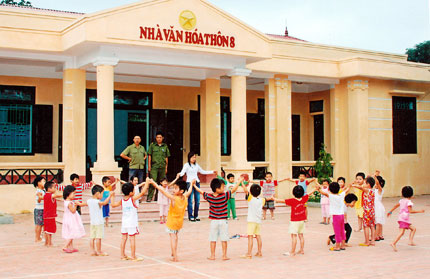 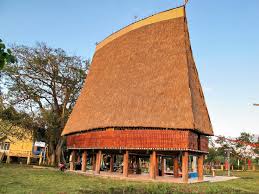 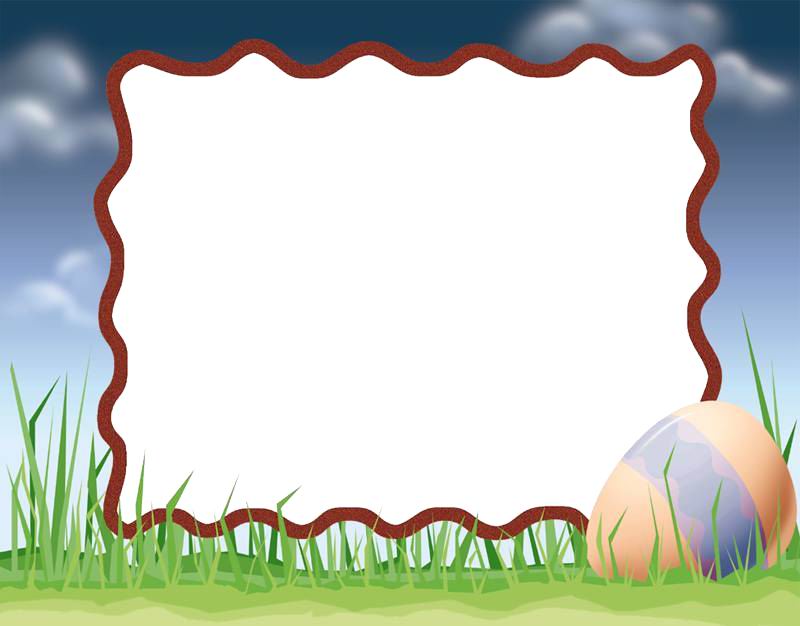 Chúc các bé chăm ngoan học giỏi
Xin chân thành cảm ơn các cô đã tới dự